Social Survey Data Collection Challenges and Trends
Gina Cheung
Beth-Ellen Pennell

North American DDI Conference
April 1-2, 2014
Survey Life Cycle
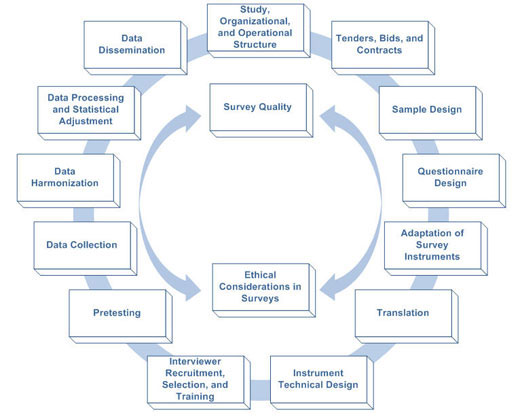 Questionnaire design 
Questionnaire & SMS programming 
Interviewer training
Field work
Data processing; coding 
Quality assurance
Data dissemination 









Text
Guidelines for Best Practice in Cross-Cultural Surveys. Ann Arbor, MI: Survey Research Center, Institute for Social Research, University of Michigan.    http://www.ccsg.isr.umich.edu
DDI Lifecycle
Agenda
Questionnaire Design Challenges
Survey Management Challenges
“New” Technology Challenges
Agenda
Questionnaire Design Challenges
Questionnaire Design
Traditional Q-list questionnaire 
Word memory list 
Event History Calendar 
Computer assisted self-administered interview 
Neurocognitive tests 
Biomarker data collection and Consent form 
Traditional Web surveys
Classes Room Observation/Coding/Tagging
How large is large? -- Examples
Ghana Socioeconomic Panel Survey
Sample size of 5009 households, with approximately 18,000 individuals
Instrument variables ~ 65,000
China Family Panel Study(CFPS)
Sample size: 13,000~ HHs, 50,000 ~ Individuals
7 instruments total of 40,000 variables
Mental Health Survey(WMHS)
25+ counties and 30+ languages
Complex questionnaire design (World Health Organization’s Composite International Diagnostic Interview CIDI)
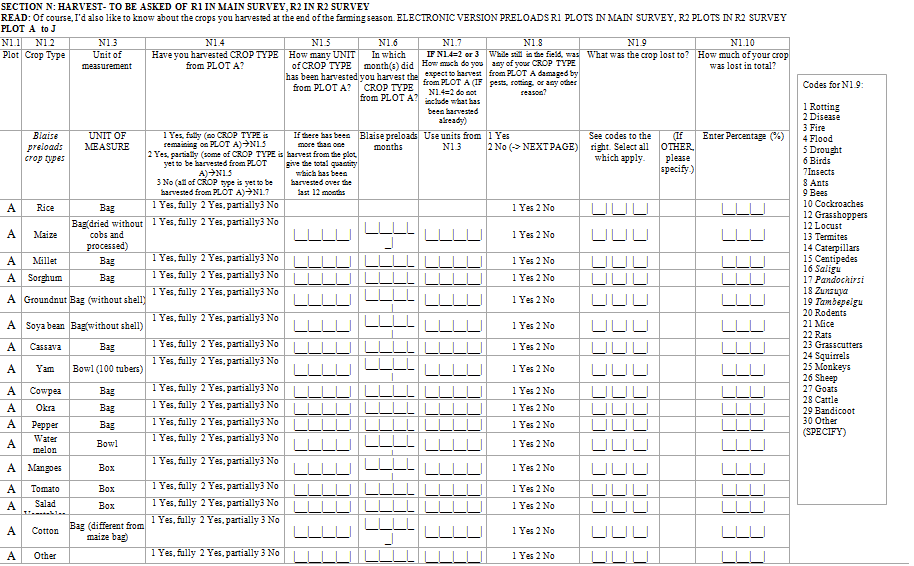 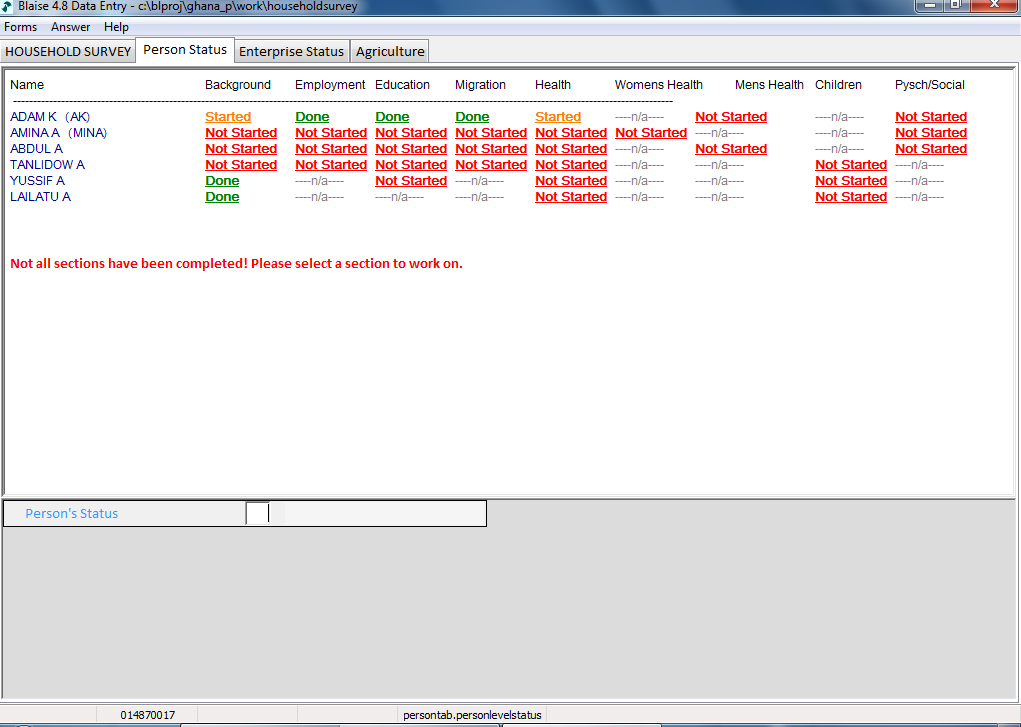 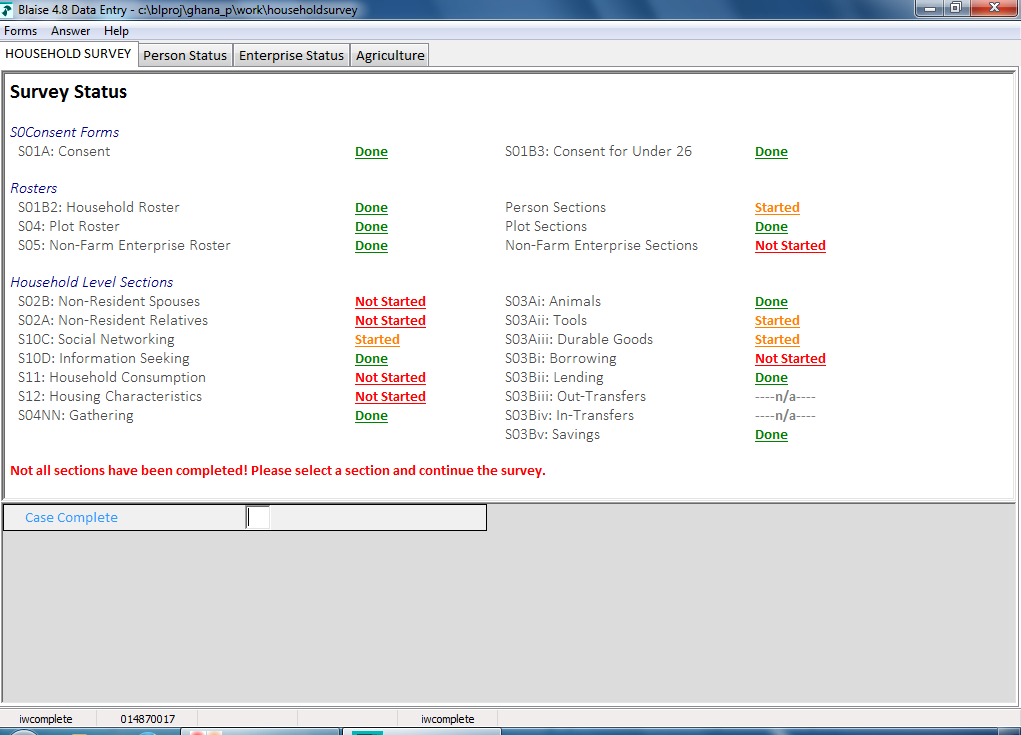 Major Aspects of Design and Implementation
Questionnaire length
Question type
Response options
Closed vs open-ended
Use of visuals
Screen layout
Progress bar
Slide bars, drop & drag
PAPI to CAI
Transition from a well-defined paper & pencil (PAPI) questionnaire to a computer assisted interview (CAI) instrument
VERY Complex grid designs
No explicit consistency checks
Preload previous data collection
Question fills
Interviewer instructions
Question-by-question on-line help
Questionnaire translation
Agenda
Questionnaire design Challenges
Survey Management Challenges
Survey Data Collection “Mode”
Computer Assisted  Telephone Interview (CATI)
Computer Assisted Personal Interview (CAPI)
Computer Assisted Web Interview (CAWI)
Computer Assisted Self-administrated Interview (CASI)
Computer Assisted Data Entry (CADE) 
Paper Pencil Survey
Mail Survey
Group Administrated Survey (either by paper or by computer)
13
Survey Management System (SMS)
Survey Management System differs between modes

Major Common Functions are:
Sample assignment
Delivery of sample to interviewers/respondents
Launch survey data collection software
Administrate sample status and the outcome 
Send interview data to central database
Merge all the individual  interviewer’s data files to a master data file
14
Context – Mixed Modes of Collection
“One of the most important challenges to survey researchers is deciding which data collection method or mix  of methods is optimal…”
de Leeuw, E. 2005. “To Mix or Not to Mix Data Collection Modes in Surveys.”  Journal of Official Statistics.  Vol. 21. No.2:233-255
Pressures to use Mixed Modes of Collection
Declining response rates
Complex human measurements 
Increasing effort to collect surveys
Increasing burden on respondents 

 Management information to inform     
	decision making while fielding a survey;  multi-mode     or single-mode
16
Definition: Mixed Mode
The use of multiple ways to access, obtain self-reports, collect observations, or measure attributes, within the same survey effort.

Mixed-mode designs can use multiple modes concurrently or sequentially on the same and different sample units.
17
Survey Design Modes Example
Data collection with multiple modes (sequential or concurrent) or single mode:
Concurrent Mixed Modes
Mode #1
Single Mode
Mode #1
Mode #2
Sequential Mixed Modes
Mode #n
Mode #1
Mode #2
Mode #n
18
Mixing Modes
Data collection often involves trade-off between the stronger and weaker points  of each mode and method

Mixed modes survey are appealing but have risks and inherent issues
measurement error
cost considerations
bias
19
Survey Management Considerations for Mixed Mode
Survey Design
Multiple sample frames
Types of contact and modes
Sequence of modes
Switching modes
Propensity models and responsive design
Staffing and resource management

Sample delivery
Parameter/rules-based
Often link sample to mode of collection
Sample element only available to one ‘location’ at a time
20
Agenda
Questionnaire Design Challenges
Survey Management Challenges
“New” Technology Challenges
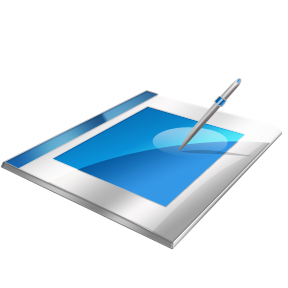 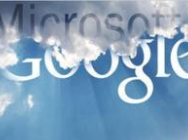 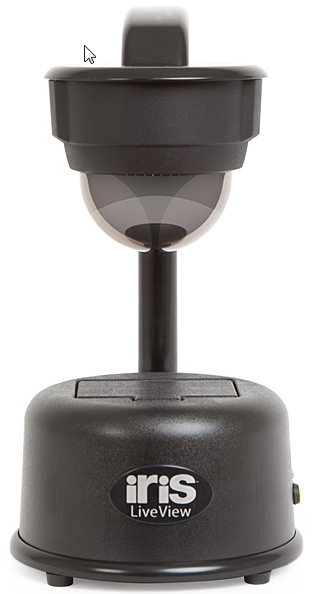 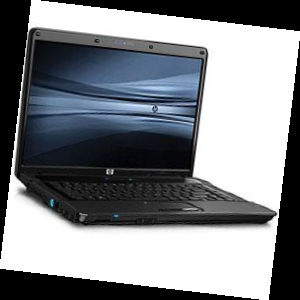 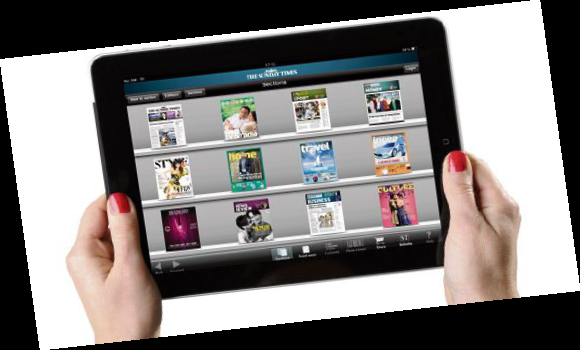 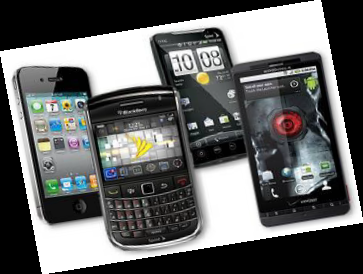 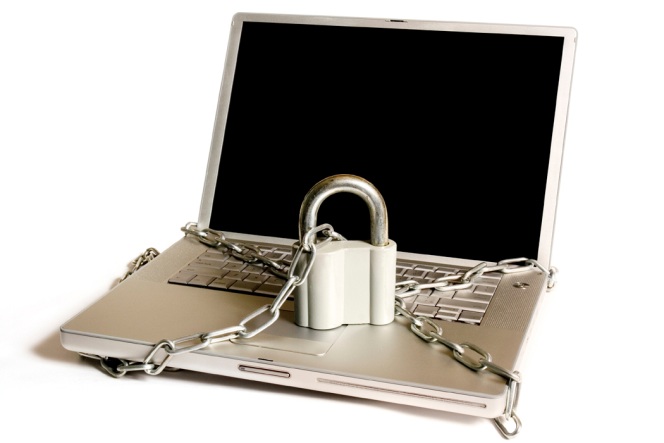 The Trends
Rising smartphone and internet usage creates a viable mode for survey data collection and needs formal investigation (Buskirk and Andrus, 2012)
Recent study found 23% respondents completed the internet survey via mobile, even though an attempt was made to redirected Rs (Wells, Bailey, & Link, 2012) 
The Pew Research Center Report (Smith, 2012)
Smartphone ownership grew 11% in just nine months to 46% 
17% of all adult mobile phone owners mostly access the internet via their device only 
For 10%, their phone is their only option for online access 
31% of American adults own a tablet computer
More bad news than good news
Optimizing design of web surveys  for so many devices, OS versions, and browsers
Usability of the survey instrument 
Connectivity (and efficiency) 
Mobile app programming 
Survey sample management
Data transmission and security
Survey preload and paradata collection
Quality assurance procedures 
Optimizing other mobile components to enhance data collection
Methodological implications of using mobile technology
Questions to ask us
Will off-the-shelf “iCAPI” /”iCollector” type of survey development software provide capability to design effective, tailored instruments? 
Does the depreciation of the mobile devices present a cost-prohibitive driver for expanded use? 
Overcome all the usability's concerns for the field data collectors?
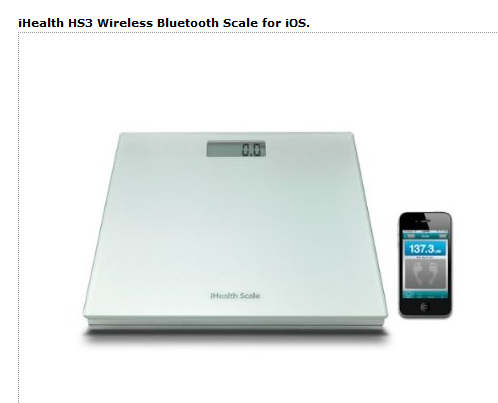 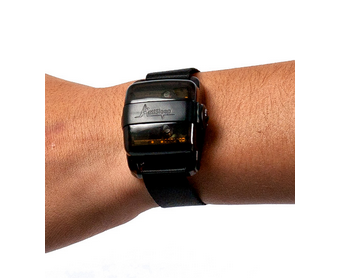 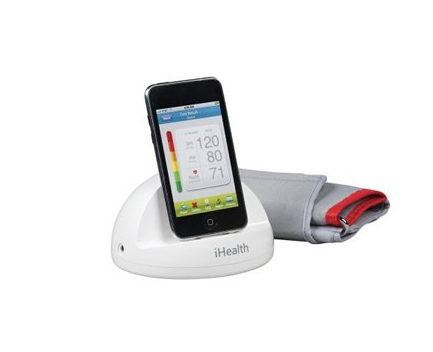 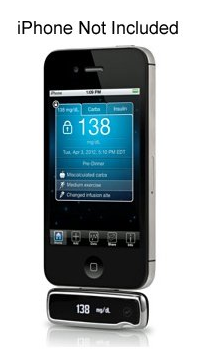 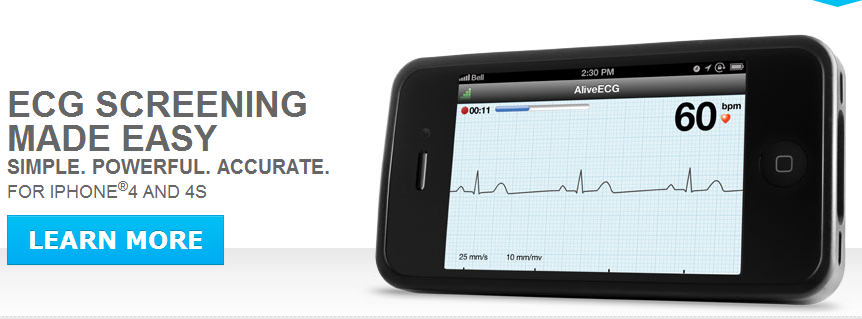 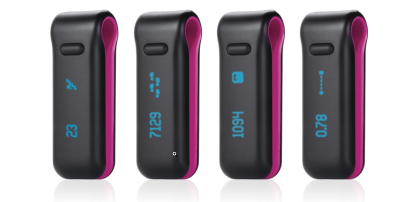 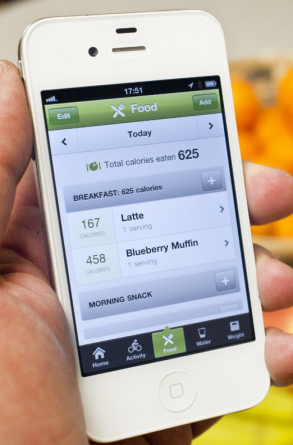 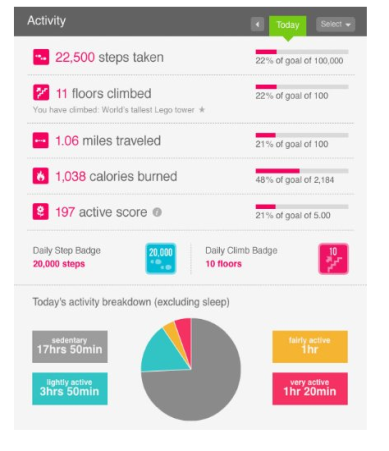 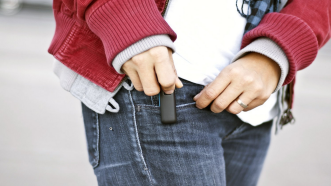 Social Media (Twitter, Facebook…)
Purpose: Service for building & reflecting social connections & communications
Current some uses in Survey Research:
Locating respondents
Question testing
Focus group recruitment
Study “Groups”
“Big Data” is very hot topic!!!
Final Comments
Rapid and continuous change: new technologies and new approaches to collect data making dramatic changes in our survey designs (multiple and mixed mode data collection)
Face some old issues: COVERAGE, SAMPLING, MEASUREMENT ERROR,  NONRESPONSE, DIFFERENTIAL NONRESPONSE
New opportunities & challenges for social survey researchers
Thank you!

EMAIL:    QIANYANG@UMICH.EDU